Microsoft Azure + AI Conference
Fall 2019
Knowledge Mining and Cognitive Search
Adding intelligent enrichments to unstructured data
Kyle Bunting
WWW.SOLLIANCE.NET
Kyle Bunting
Data Engineer, Solliance
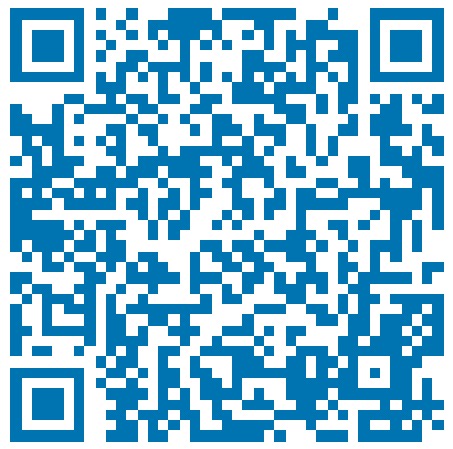 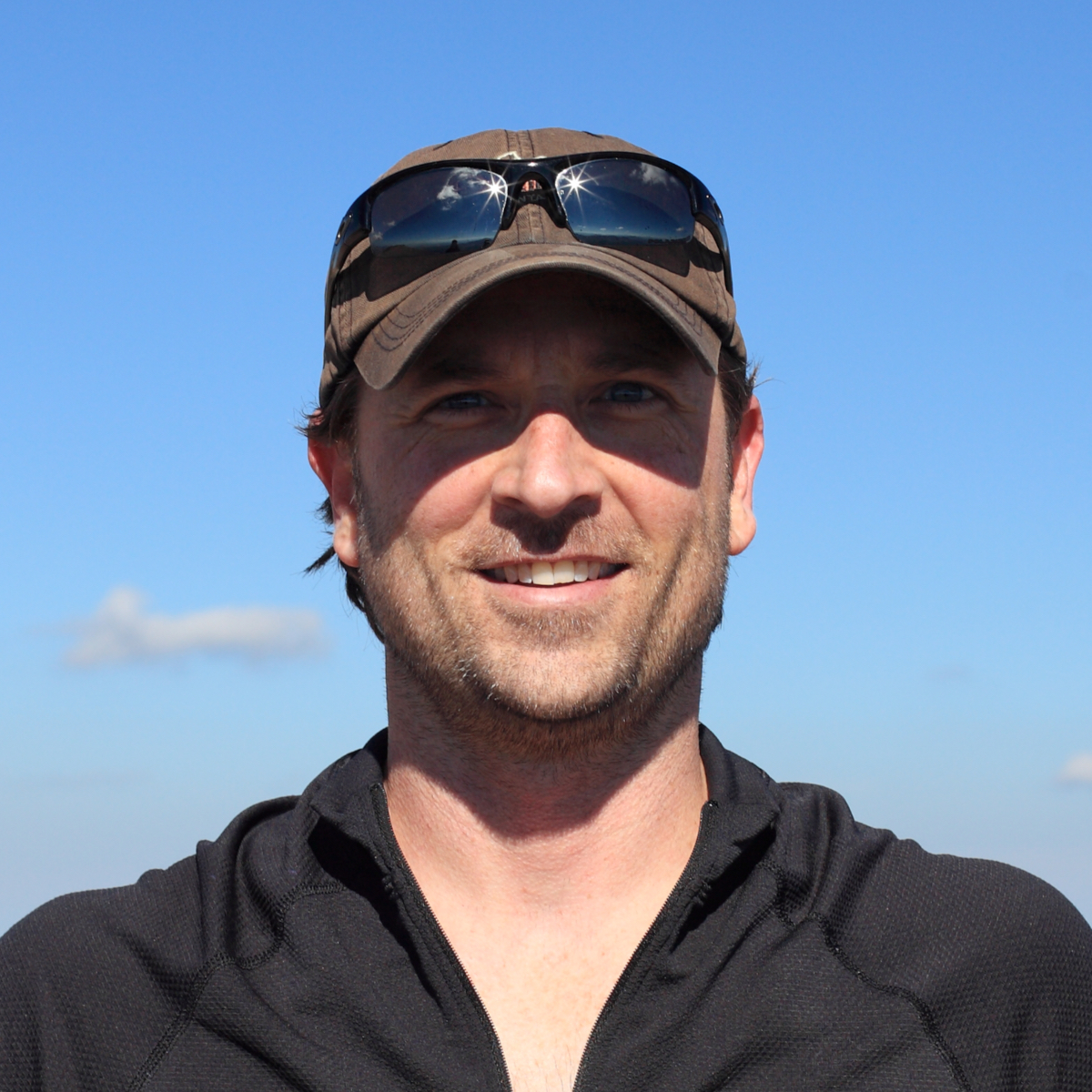 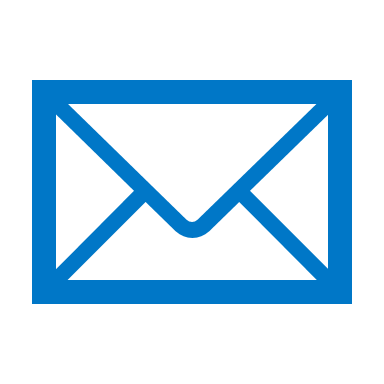 kyle@solliance.net
https://www.linkedin.com/in/kylebunting
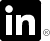 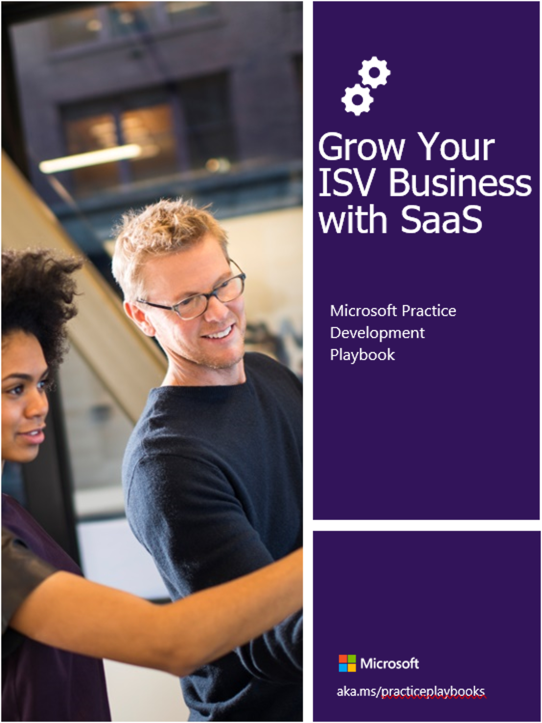 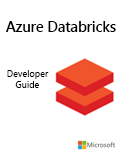 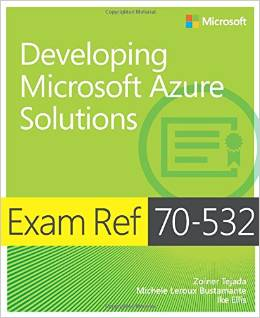 20+ years in IT
MBA from the Krannert School of Management at Purdue University
Author / contributor on multiple books on Azure
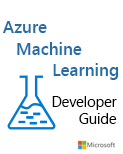 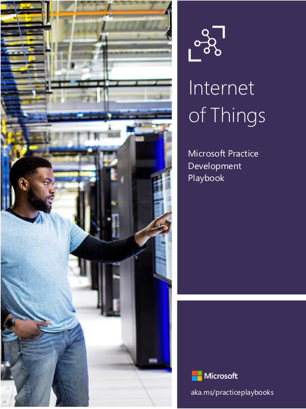 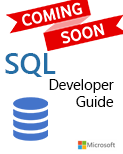 What is Knowledge Mining?
Form 5471
Using AI to unlock valuable information lying latent in all your content
Your business documents
…And Cognitive Search?
Enrichment Pipeline
Documents
Fully text-searchable rich index
Cutting-edge AI: Cognitive Skills
Form 5471
Key Phrase extraction
Location entity extraction
Sentiment analysis
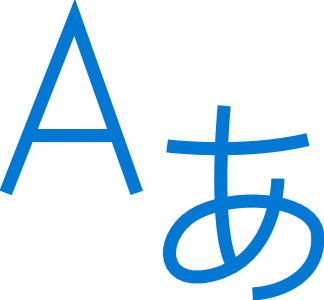 Organization entity extraction
Persons entity extraction
Language detection
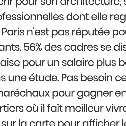 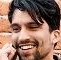 Face detection
Celebrity recognition
Tag extraction
Custom skills
Landmark detection
Printed text recognition
Why is Knowledge Mining needed?
Unstructured data makes up 80% of enterprise data and is growing at the rate of 55% and 65% per year

organizations are leaving vast amounts of valuable data on the business intelligence table

No pre-defined data model

May be text, Images, Videos, Forms, or other Formats

Difficult to search
When to use it
Document Analysis
Understanding Engineering Plans
Lack of Metadata
Forms Reading
Handwritten Information
Image Analysis
Azure Cognitive Search*
AI-powered Search-as-a-service
Provides a rich search experience over private data
Optional Knowledge Mining via AI to enrich documents
Functionality exposed via REST API or .NET SDK
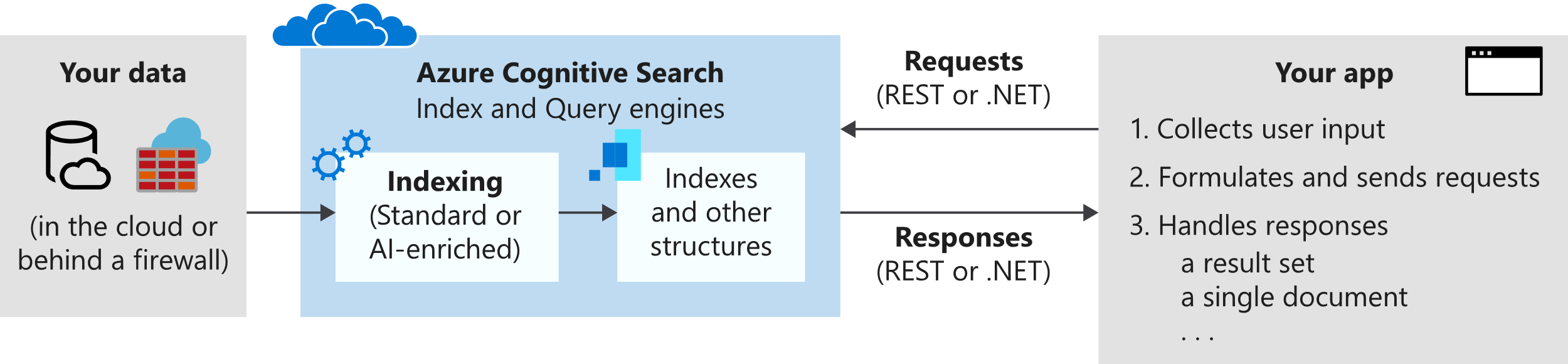 * Azure Search was rebranded as Azure Cognitive Search at Microsoft Ignite 2019
AI Enrichment Pipeline
Ingest
Any Data format
Any Azure Store
Enrich
Cognitive Skills
Explore & Analyze
Azure Search API
Portal
Power BI
Azure ML
AI Enrichment Pipeline
Azure Cognitive Search Pipeline
Cognitive skills
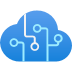 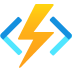 Enriched documents
Data
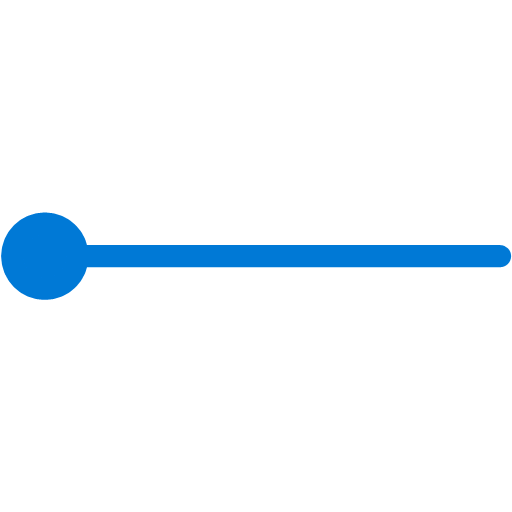 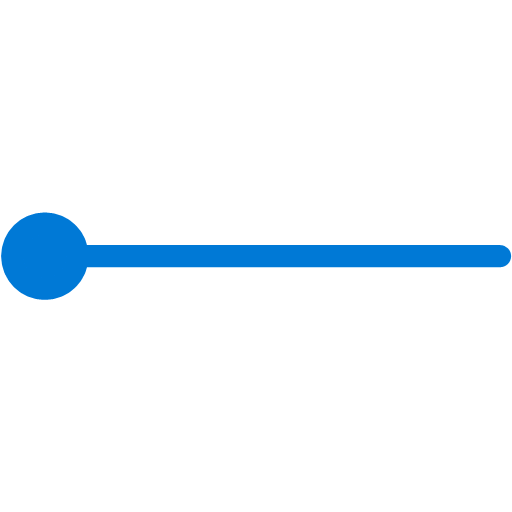 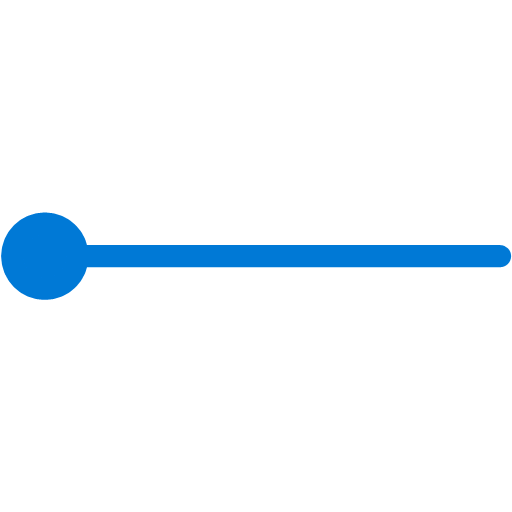 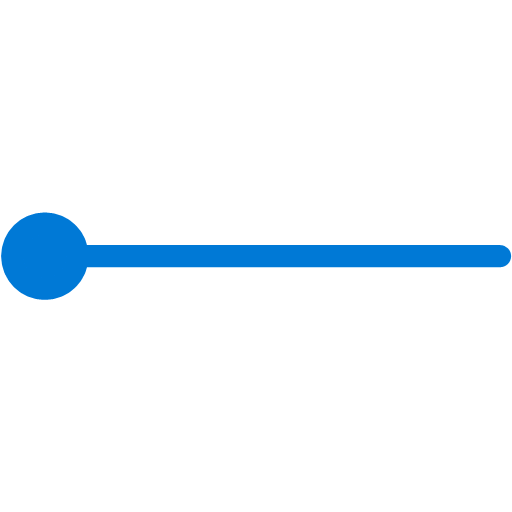 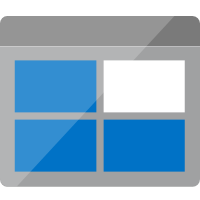 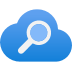 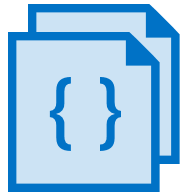 AI enrichment
Document cracking
Search Index
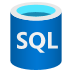 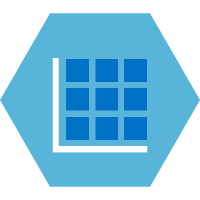 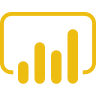 Projections
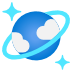 Knowledge
store
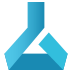 Ingest				Enrich			Explore & Analyze
Components of a Cognitive Search pipeline
Data source
Skillset
Indexer
Index
Knowledge store
data sources
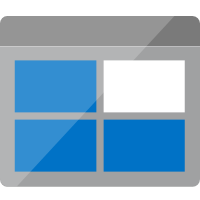 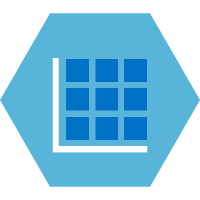 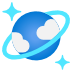 Blob storage
Table storage
Azure Cosmos DB
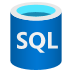 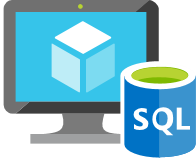 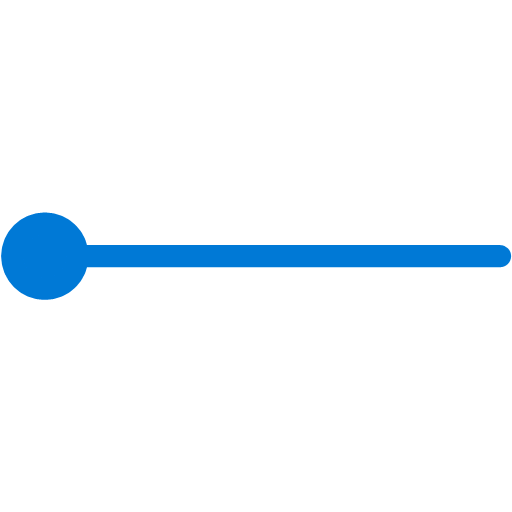 REST API
Azure SQL Database
SQL Server
on Azure VM
Index
Persistent store of documents and other constructs used for filtered and full text search
Conceptually, a document is a single unit of searchable data in your index
Mapping these concepts to more familiar database equivalents: an index is conceptually like a table, and documents are roughly equivalent to rows in a table.
When you add or upload an index, Azure Cognitive Search creates physical structures based on the schema you provide.
Indexer
Crawler that extracts searchable data and metadata from an external Azure data source
Populates an index based on field-to-field mappings between the index and your data source. 
Pulls data in without you having to write any code
Based on data source types or platforms 
Can be used as the sole means of data ingestion or as part of a combination of techniques that include the use of an indexer for loading just some of the fields in your index.
Can be run on demand or on a recurring schedule
Document cracking
Data from supported Azure data sources OR REST API
Indexer “cracks” or extracts text from source data
Data
Cognitive skills
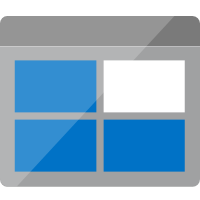 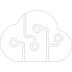 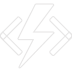 Enriched documents
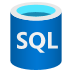 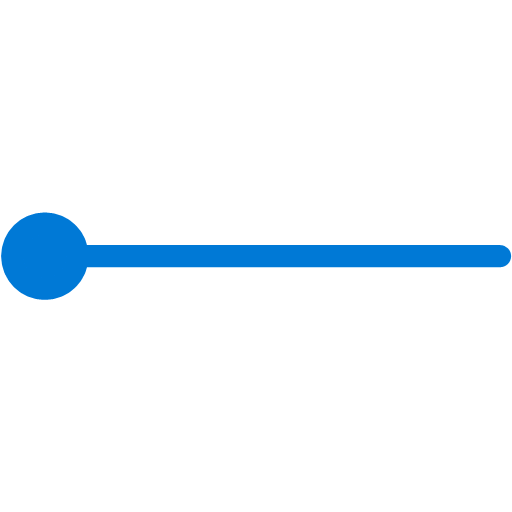 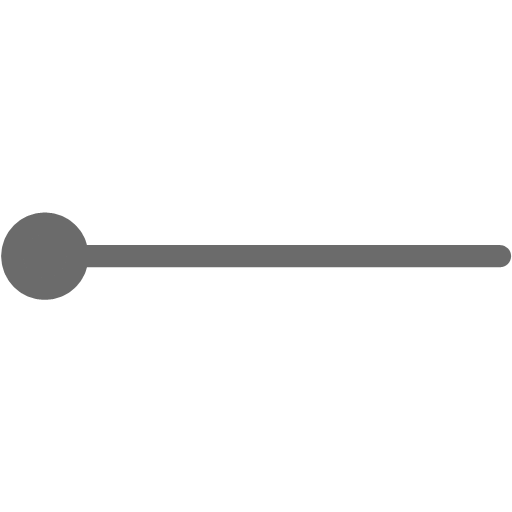 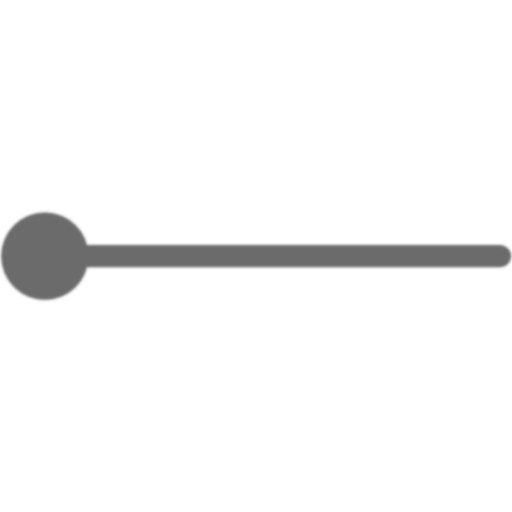 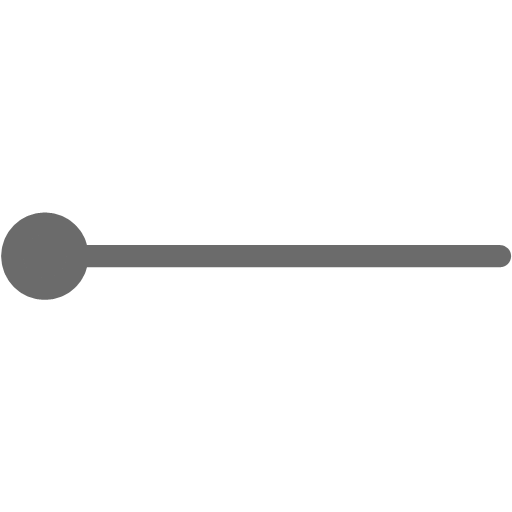 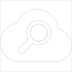 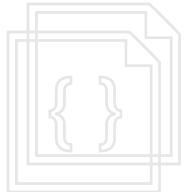 Document cracking
AI enrichment
Search Index
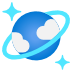 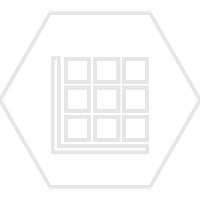 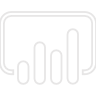 Projections
Knowledge
store
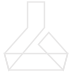 Demo: Document Cracking
Creating a basic cognitive search index using the Azure portal
AI Enrichment
Leverages AI to extract information and enrich search index
Enrichment through cognitive skills
Data
Cognitive skills
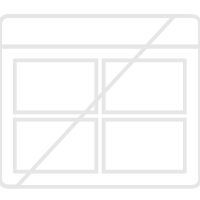 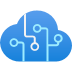 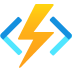 Enriched documents
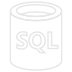 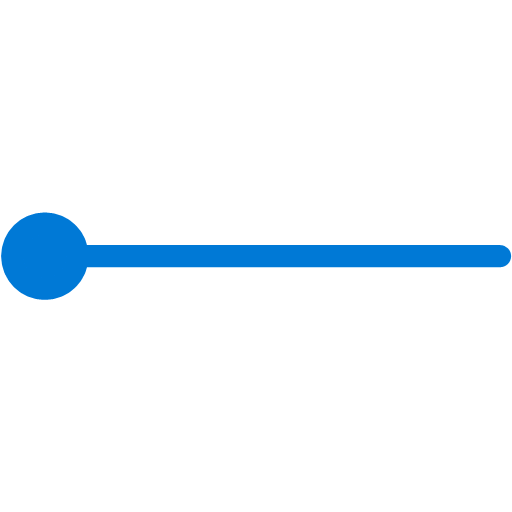 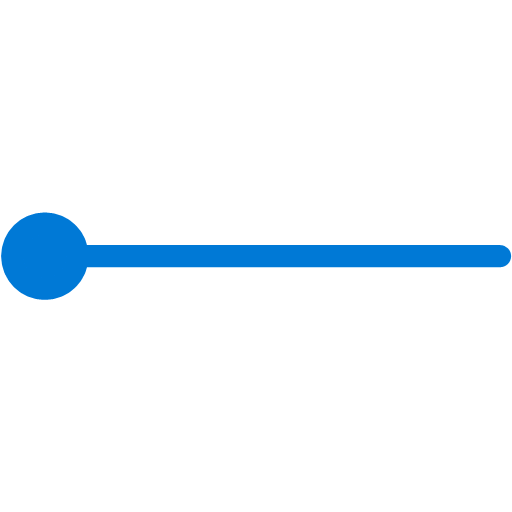 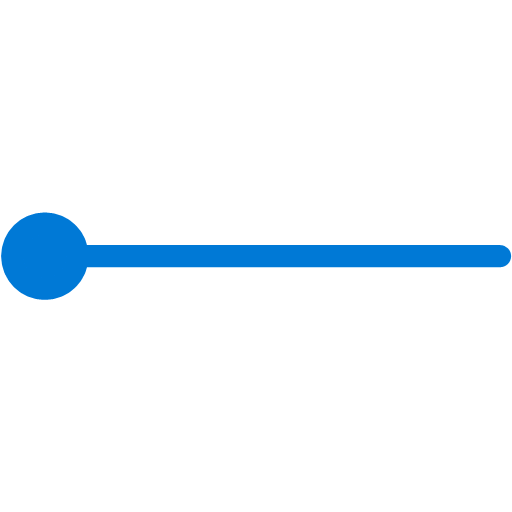 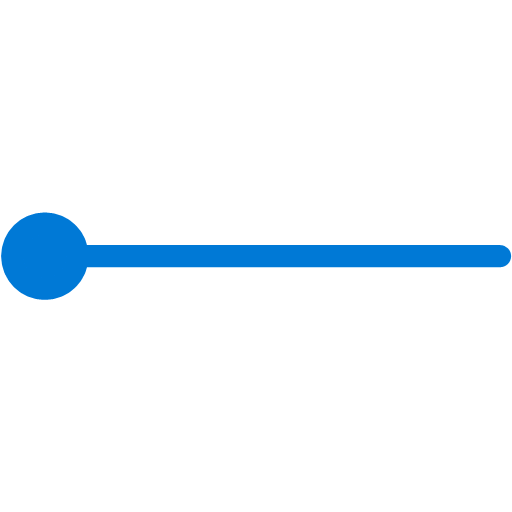 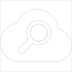 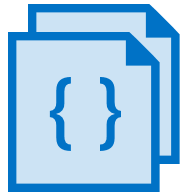 Document cracking
AI enrichment
Search Index
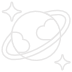 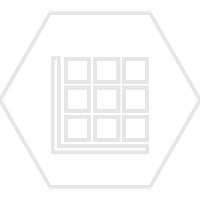 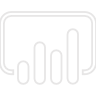 Projections
Knowledge
store
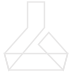 Skillset
Define the AI enrichments to apply to ingested documents
Collection of Cognitive Skills
Cognitive skills are atomic transformations in an enrichment pipeline
Text-based output can be mapped to a field in an index or used as an input for other skills
Skillset based on predefined cognitive skills or custom skills
Moves documents through a sequence of enrichments
Cognitive skills
Text
Entity recognition
Key phrase extraction
Language detection
Sentiment analysis
Merge
Split
Translation
Vision
Image analysis
OCR
Custom skills
Apply whatever enrichments you want
Azure Cognitive Services
Cloud-based APIs that you can use in artificial intelligence (AI) applications and data flows
Provide machine learning capabilities to solve general problems
APIs, SDKs, and services available to help developers build intelligent apps
No direct AI or data science skills or knowledge required
Text Analytics
Sentiment analysis
Key phrase extraction
Named entity recognition
Language detection
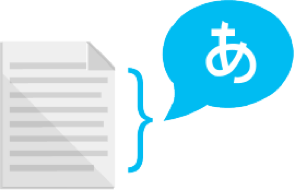 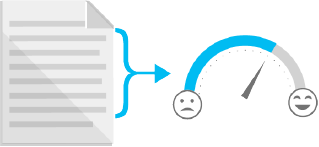 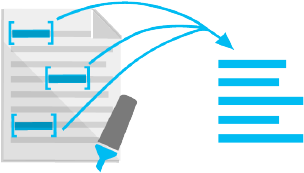 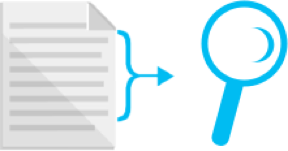 Understand if a record has positive or negative sentiment
Identify 7 different entity types such as person, location, organization, and activate entity linking
Extract key phrases from a piece of text, and retrieve topics
Identify the language, 120 supported languages
Vision APIs
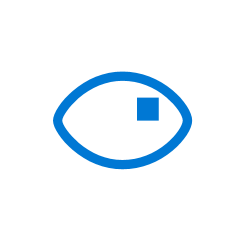 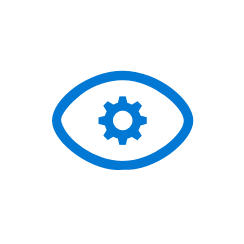 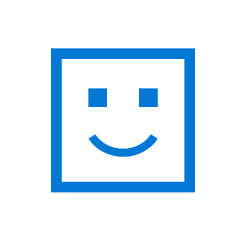 Custom Vision
Face API
Computer Vision
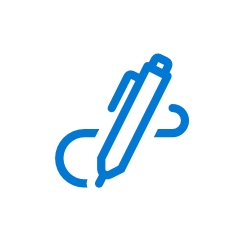 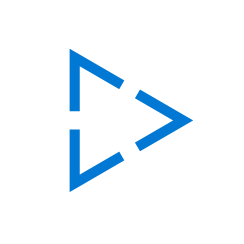 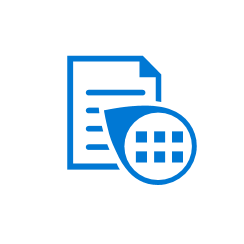 Form Recognizer
Ink Recognizer
Video Indexer
AI Enrichment
transforming unstructured data into information
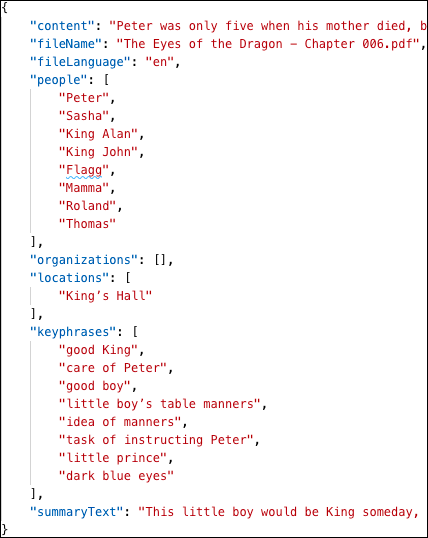 Cognitive skills
Data
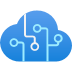 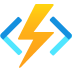 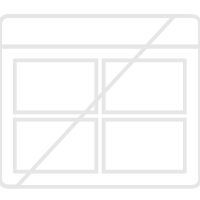 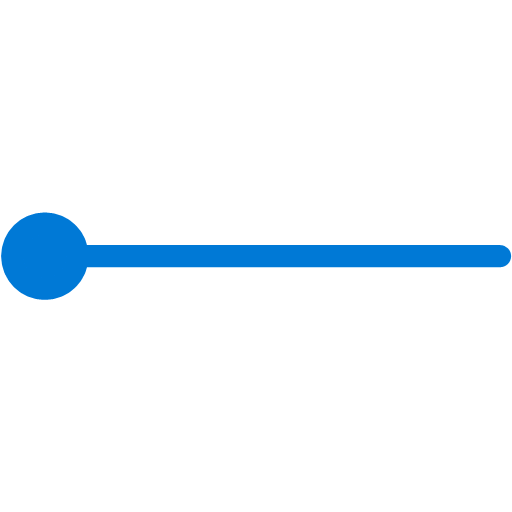 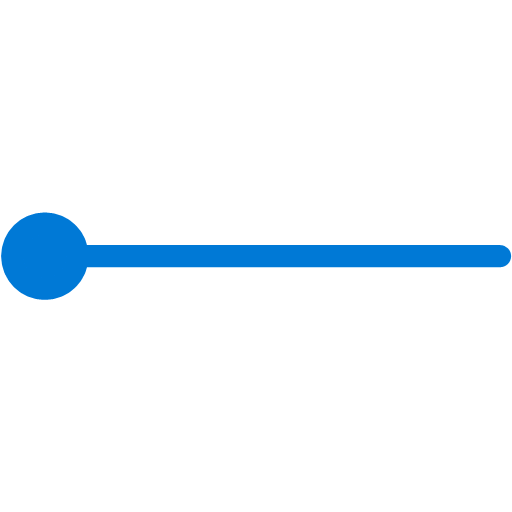 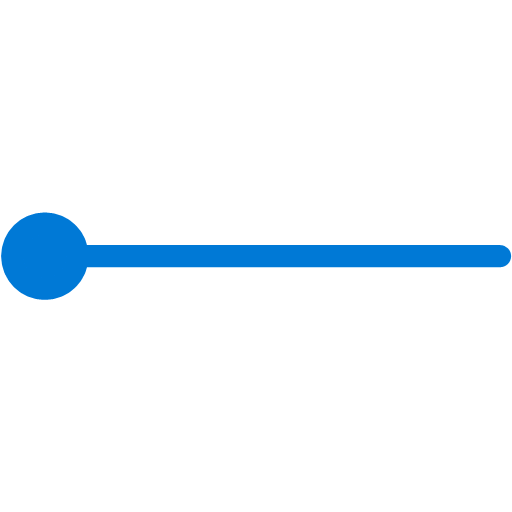 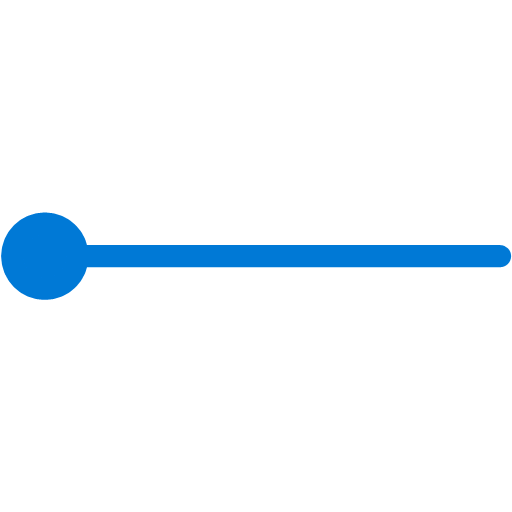 Language detection

Entity recognition

Key phrases extraction

Text summarization
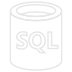 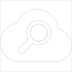 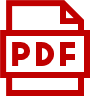 Document cracking
Search Index
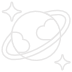 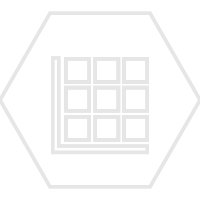 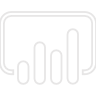 Projections
Knowledge
store
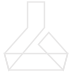 Demo: AI Enrichment Pipeline
Create an AI Enrichment Pipeline in the Azure portal
AI Enrichment using custom skills
Simple and clear interface for connecting custom skills to enrichment pipelines
Use the WebApiSkill
Can be added using Visual Studio or via the REST API
Can call any REST API that accepts inputs and emits outputs in ways that are consumable within the skillset
Azure Functions
event-driven serverless compute platform 
provide the easiest method for creating custom cognitive skills
Integrated into the Cognitive Search pipeline via the REST API or the .NET SDK
The Pre-built and Custom AI Spectrum
Pre-Built AI
Custom AI
Microsoft Cognitive Services
Azure Machine Learning
Pre-built models
Custom models
Models are pre-trained using Microsoft supplied data
Models “customized” with your data
Models tailored to your scenario and your data
Deploying with Azure Machine Learning
Azure ML deploys containers to:
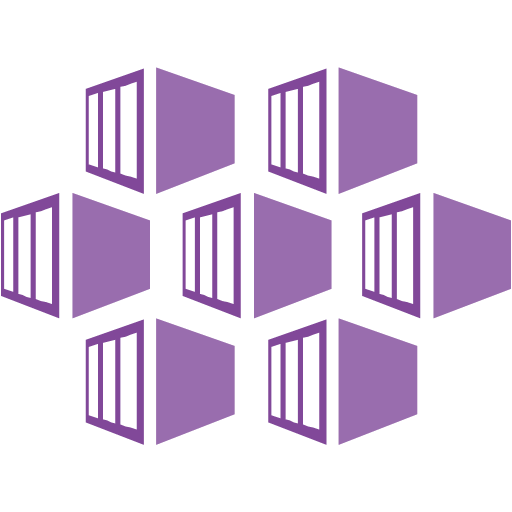 Use the trained model to make predictions
TrainedModel
Azure Kubernetes Service
Web Server Application
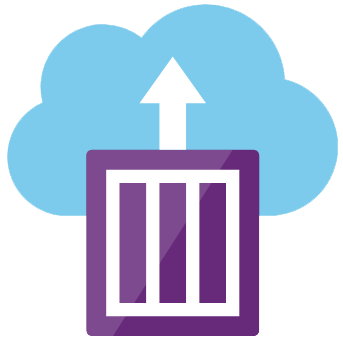 Containerized Model
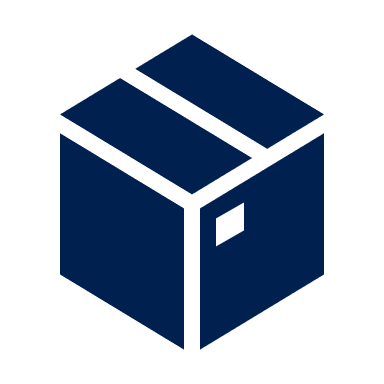 Azure Container Instance
Demo: Deploy Custom ML Model
deploying a trained Machine Learning model to Azure Container Instances Using the Azure Machine Learning Python SDK
Interacting with the REST API
You may not want to create a small application or write and execute scripts just to create and update your search pipeline.

For this, we recommend using Postman, a free tool that helps you quickly work with HTTP endpoints with all available verbs (GET, POST, PUT, etc.), headers, and data formats. Plus, you can save and share your commands.

Postman natively runs on Windows, macOS, and Linux operating systems.

Download it today! https://getpostman.com/
Demo: Create Pipeline with Custom Skills
Create, update, and retrieve pipeline components
Search index and query-based access
Fully text-searchable index consisting of enriched documents
Accessed via REST API or .NET SDK
Data
Cognitive skills
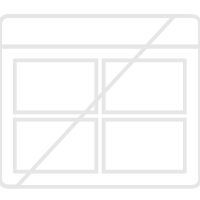 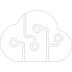 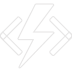 Enriched documents
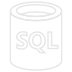 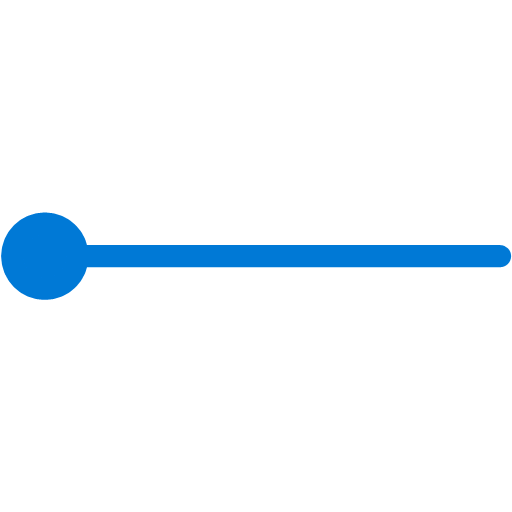 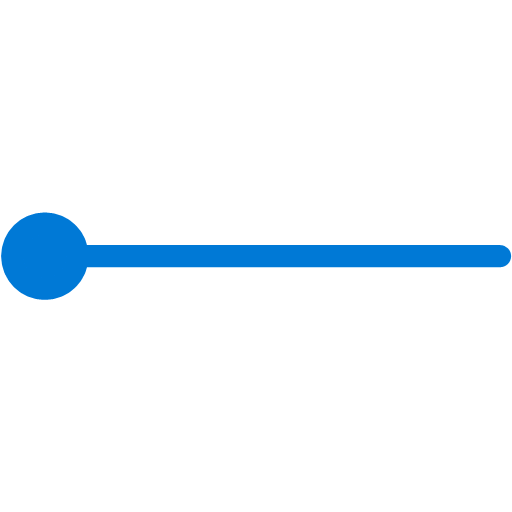 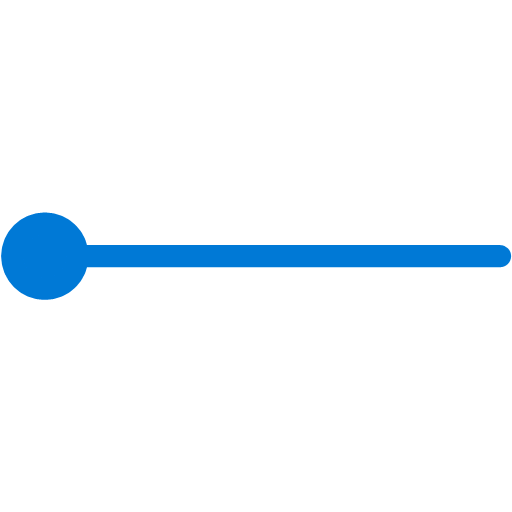 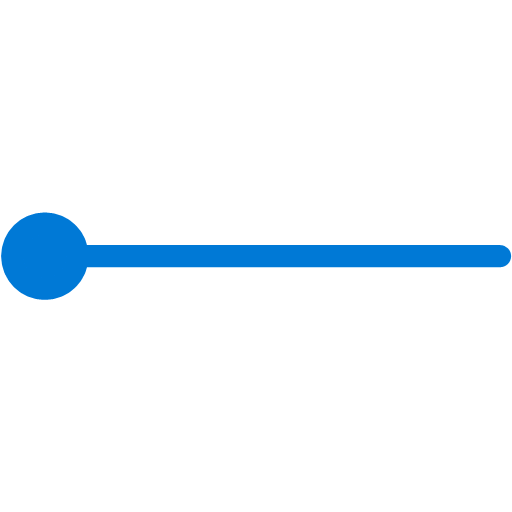 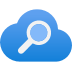 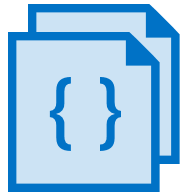 Document cracking
AI enrichment
Search Index
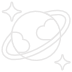 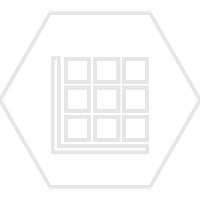 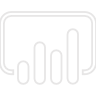 Projections
Knowledge
store
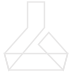 Knowledge store
Persists output from an AI enrichment pipeline for later analysis or other downstream processing
Results saved to a knowledge store in Azure Storage (Blob or table projections)
Use tools like Power BI or Storage Explorer in the Azure portal to explore the knowledge store
Knowledge store + analytics
Persists pipeline output for downstream processing
Consumable by any tool that can connect to Azure Storage
Data
Cognitive skills
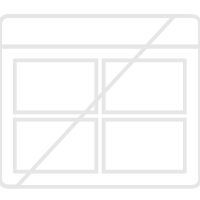 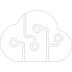 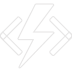 Enriched documents
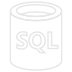 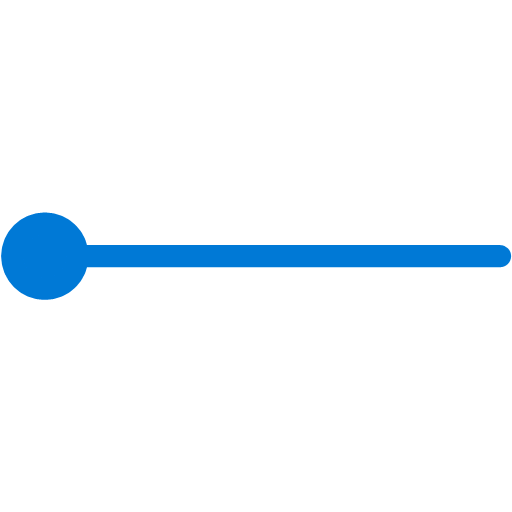 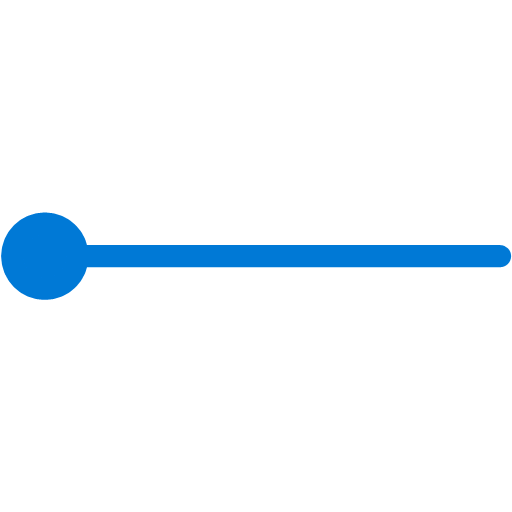 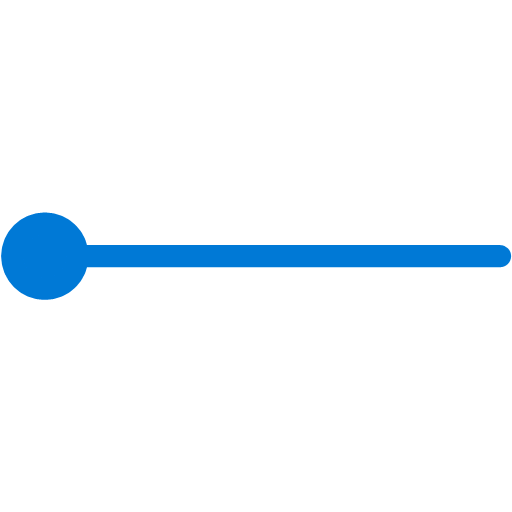 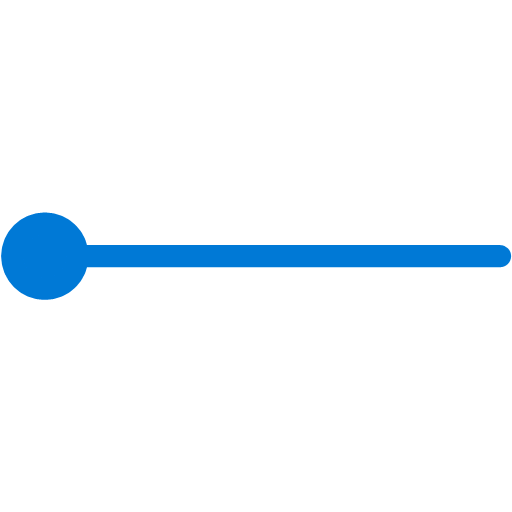 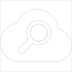 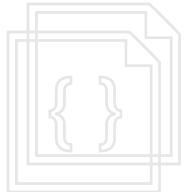 Document cracking
AI enrichment
Search Index
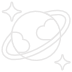 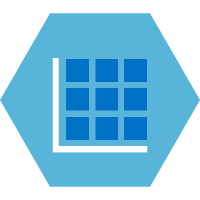 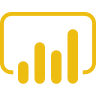 Projections
Knowledge
store
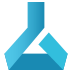 Helpful resources for getting started
https://kma.azurewebsites.net/

https://github.com/solliancenet/tech-immersion-data-ai/tree/master/ai-exp2

https://azure.github.io/LearnAI-KnowledgeMiningBootcamp/

https://azure.github.io/LearnAI-Cognitive-Search/
Thank You
Kyle Bunting
Data Engineer, Solliance
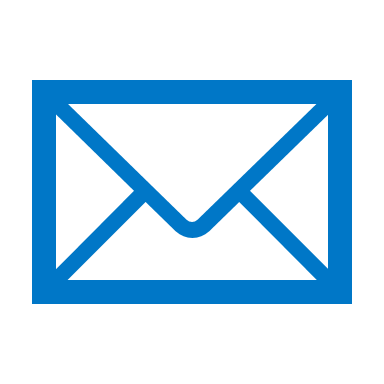 kyle@solliance.net
https://www.linkedin.com/in/kylebunting
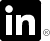 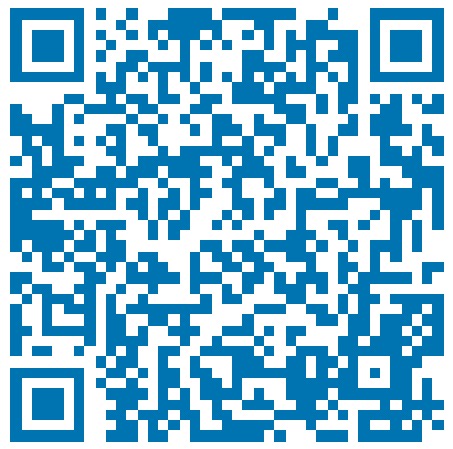 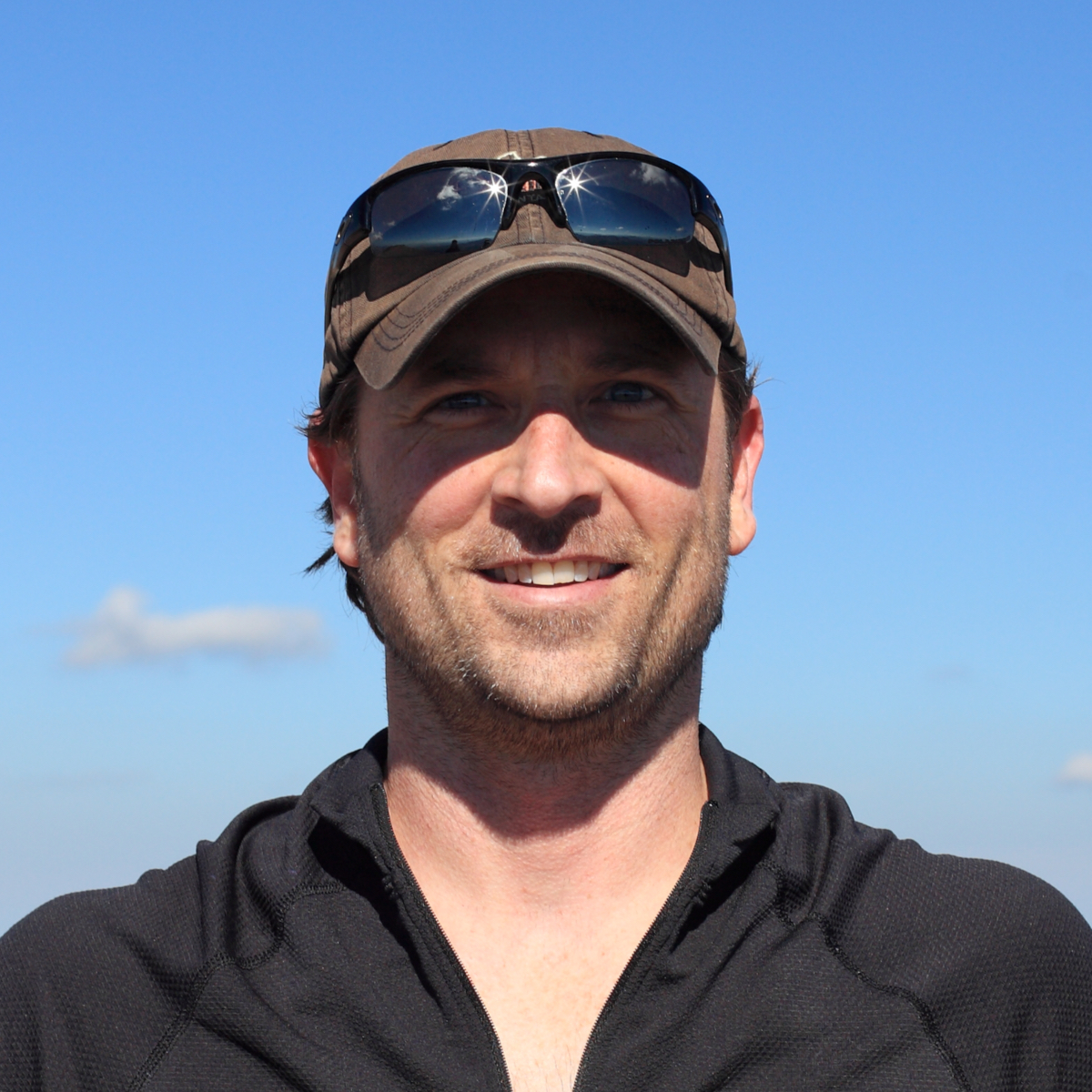